Ministero dell’Istruzione, dell’Università e della Ricerca Istituto Professionale Servizi dell’Enogastronomia e dell’Ospitalità Alberghiera “A. Vespucci” Via Valvassori Peroni, 8 - 20133 Milano - Tel. 02.7610162 -  Fax 02.7610281 Sito web   www.ipsarvespucci.it -  e-mail: vespu.amm@tiscalinet.it
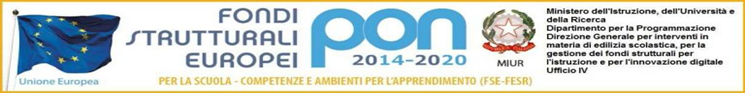 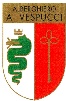 CONOSCERE PER PREVENIRE
Bullismo e Cyberbullismo: le caratteristiche del fenomeno 
Referente per il contrasto del bullismo e del cyberbullismo 
Ai sensi dell’art. 4 della Legge 71/2017
Significato del termine bullismoIl termine BULLISMO deriva dalla traslitterazione della parola inglese «bullying» (dal verbo to bull) che significa «usare prepotenza, intimidire, intimorire». E’ una forma di comportamento sociale violento e intenzionale, sia di natura fisica che psicologica, ripetuto nel corso del tempo e attuato nei confronti di persone considerate bersagli deboli e incapaci di difendersi
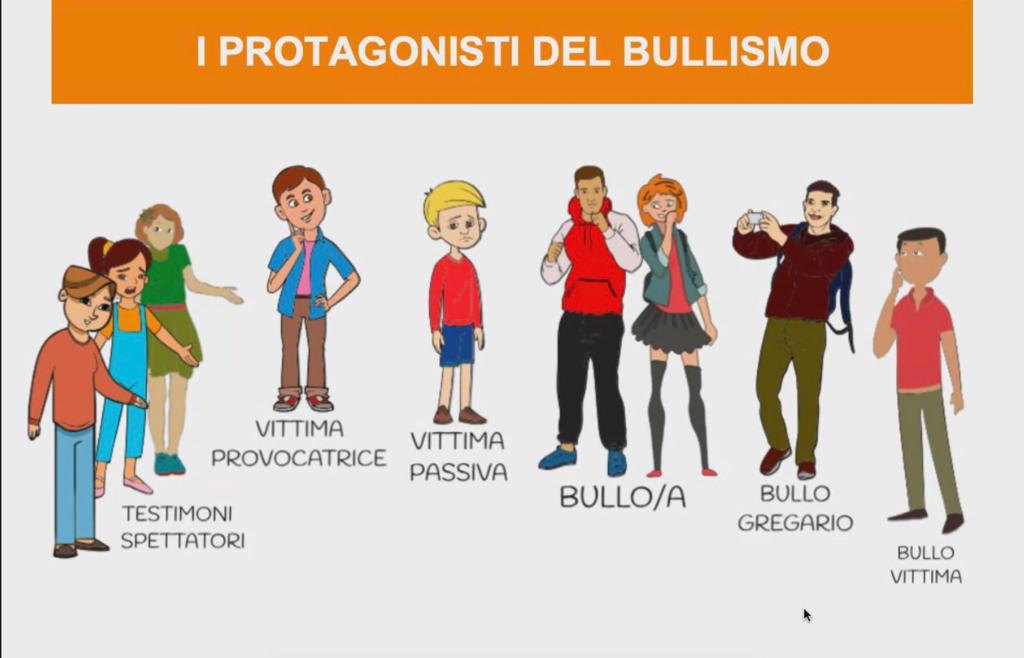 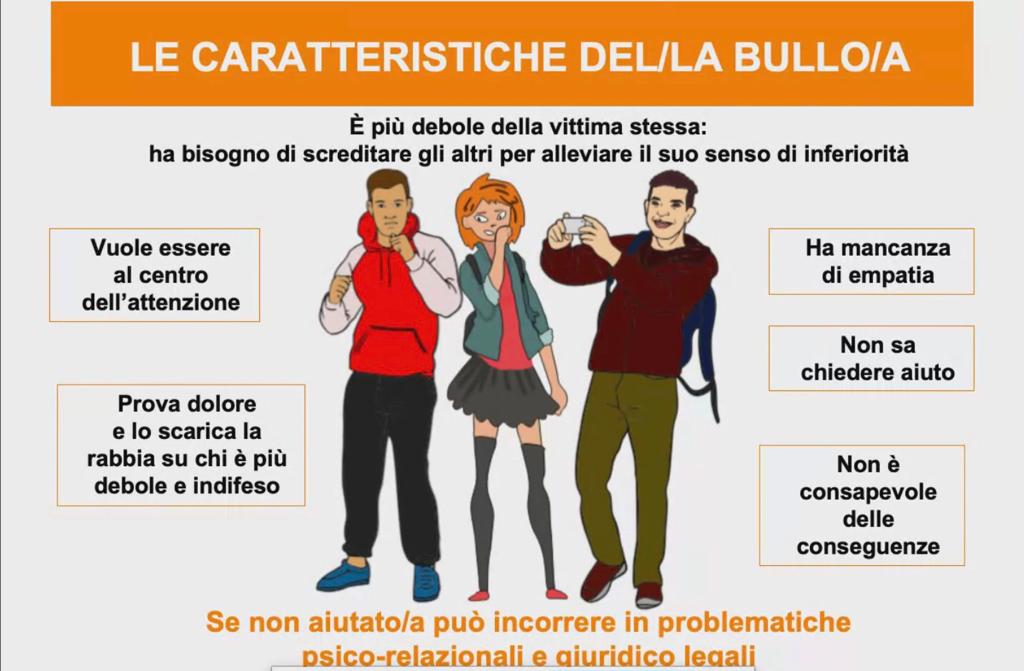 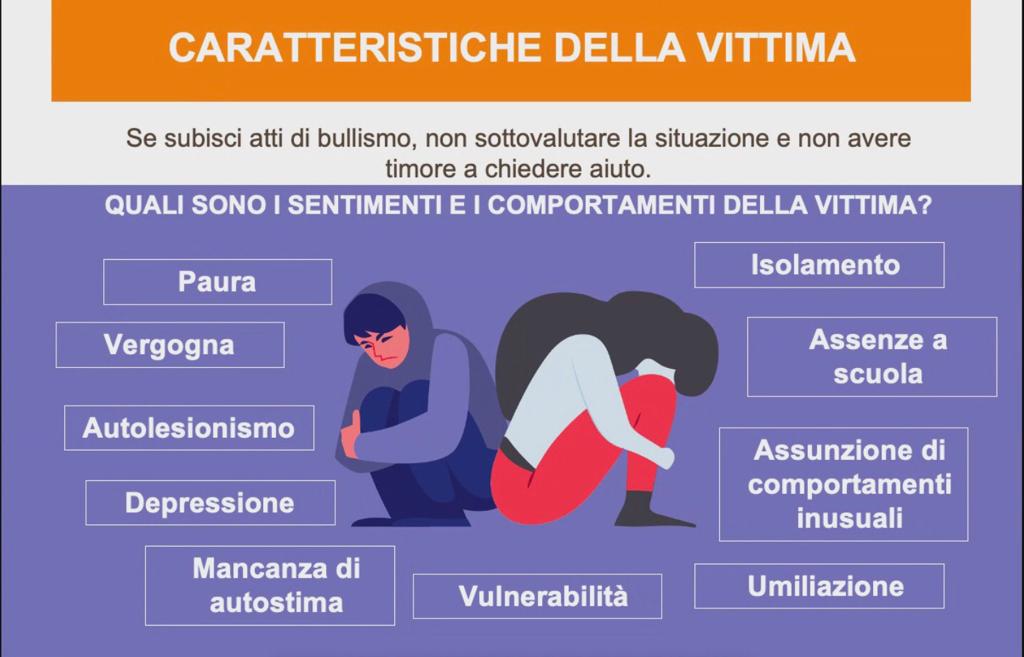 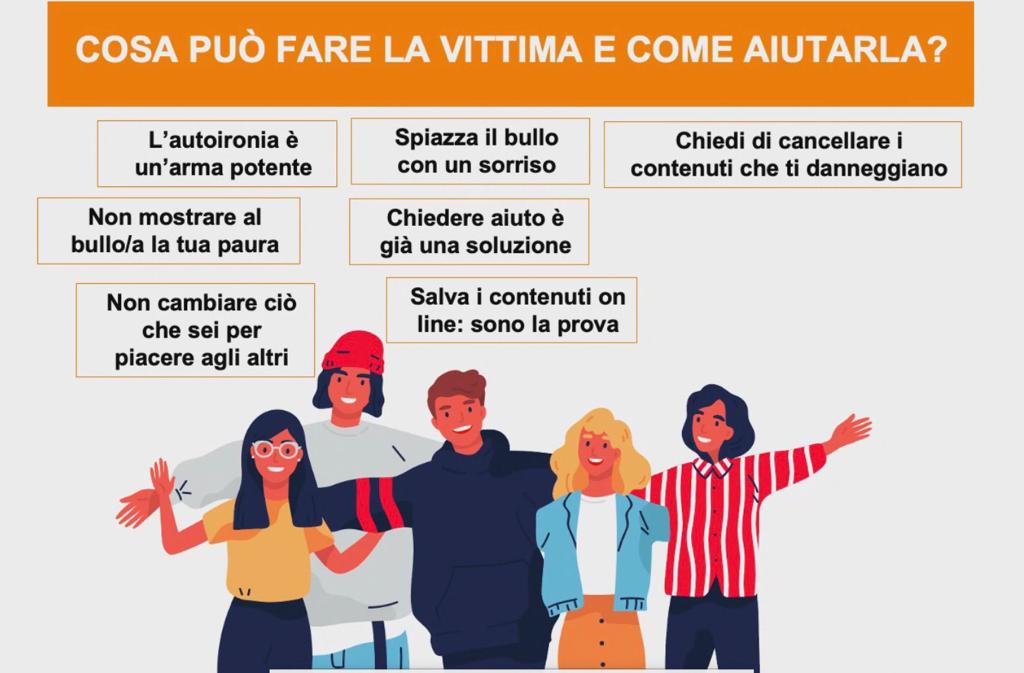 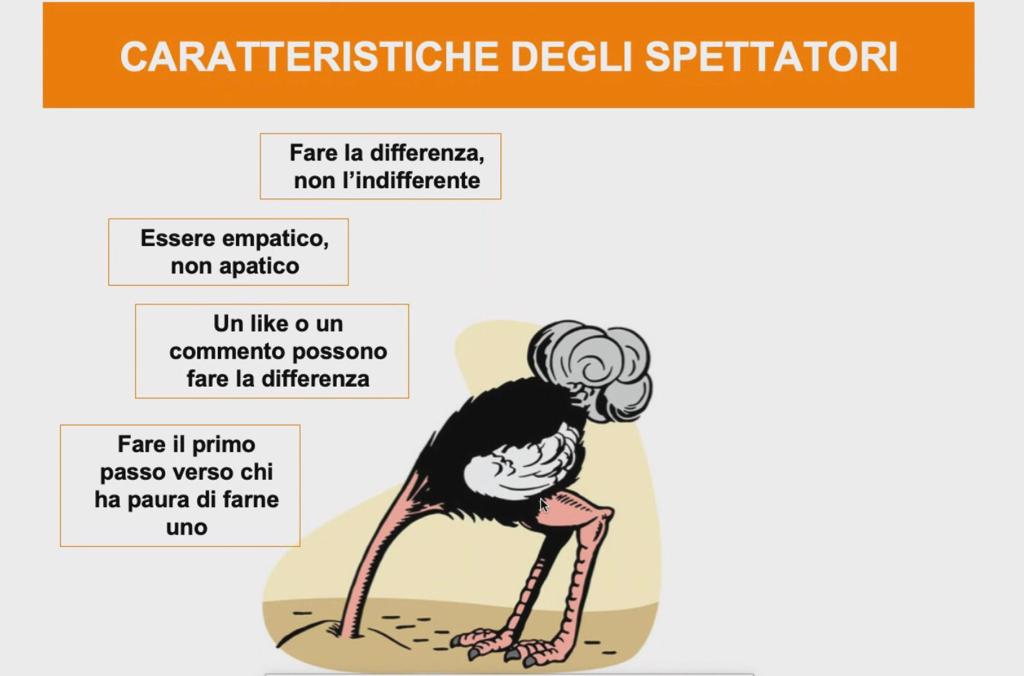 Su quali principi si basa il bullismo? 1) intenzionalita’: il comportamento aggressivo viene messo in atto volontariamente. Il bullo agisce con il preciso obiettivo di dominare e danneggiare l’altro. 2) Asimmetria: presenza di disuguaglianza di forza e potere (fisico o psicologico) tra il bullo e la vittima, imputabile ad alcune componenti: eta’, forza fisica, sesso, abilita’ linguistiche, potere relazionale (es. n. di amici). 3) Sistematicita’: le provocazioni sono molteplici e reiterate nel tempo, tanto da fissare in modo statico i ruoli di bullo e vittima.
TIPI DI BULLISMO•BULLISMO DIRETTO •BULLISMO INDIRETTO •BULLISMO DISCRIMINATORIO
Bullismo diretto È caratterizzato da una relazione diretta tra vittima e bullo che può essere: •Di tipo fisico: colpi, calci pugni, sottrazione oggetti, molestie sessuali •Di tipo verbale: minacce, offese, ingiurie.
Bullismo indiretto Meno visibile di quello diretto si tende a danneggiare la vittima e le sue relazioni con le altre persone, escludendola e isolandola per mezzo soprattutto del bullismo psicologico e quindi con pettegolezzi e calunnie sul suo conto.
Ad una vittima di bullismo va ricordato • Non è lui/lei ad essere sbagliato, ma sono i prepotenti che sbagliano; • Non deve vergognarsi di ciò che accade, ma deve reagire e magari cercare di aiutare altre vittime, cercando di capire con i caregiver come risolvere il problema; • Parlane con la famiglia o con gli insegnanti perché non è solo/a; • Non isolarsi e ricordarsi che i prepotenti sono a loro volta insicuri ed hanno bisogno di attirare su di sé l’attenzione.
Ad un bullo va ricordato
Può esistere un modo differente per affermarsi e per avere successo nel gruppo dei coetanei; la prepotenza, soprattutto sui soggetti più deboli, non è indice di forza, ma al contrario di fragilità e di vigliaccheria; Chi fa il bullo non è “condannato” a restare in questo ruolo;Puoi farti aiutare dagli adulti vicini (genitori, insegnati, persone esperte presenti all’interno della scuola..) senza vergogna.
Cos’è il cyberbullismo? Il cyberbullismo è una delle forme più gravi di violazione dei diritti in rete. Si verifica quando qualcuno compie atti per via telematica di aggressione, molestia, pressione, ricatto, ingiuria, diffamazione o altri comportamenti finalizzati a isolarti o metterti in ridicolo.
Le violazioni dei diritti in campo digitale
 Facciamo qualche esempio: furto d’identità: quando qualcuno ruba le tue password, utilizza il tuo account e finge di essere te sui social network ecc.
 trattamento illecito di dati personali: quando qualcuno acquisisce e diffonde immagini, video o informazioni che ti riguardano senza informarti o contro la tua volontà, ecc. 
stalking: quando qualcuno ti invia ripetutamente messaggi scortesi, offensivi, insultanti, disturbanti, persecutori attraverso i social network.
 Può accadere anche che: qualcuno diffonda online dati e informazioni (video, foto, post, ecc.) per attaccare o ridicolizzare te, la tua famiglia o il tuo gruppo di amici e/o per emarginarti da una chat di gruppo. Anche in questo caso sei vittima di cyberbullismo
Ora difenderti è più facile Una legge per tutelare i tuoi diritti nell’ambiente digitale Per offrire maggiori tutele ai bambini e ragazzi, il nostro Paese ha adottato la legge n. 71 del 2017 che individua diversi strumenti per: • prevenire e contrastare atti di cyberbullismo attraverso un piano di azione integrato e tutelarsi • fornire misure di sostegno a chi li subisce • responsabilizzare gli autori di atti di cyberbullismo tramite percorsi di rieducazione e procedura di ammonimento
GRAZIE PER LA VOSTRA ATTENZIONE
Per contatti mandare mail al seguente indirizzo:
maipiudasolo@ipsarvespucci.it